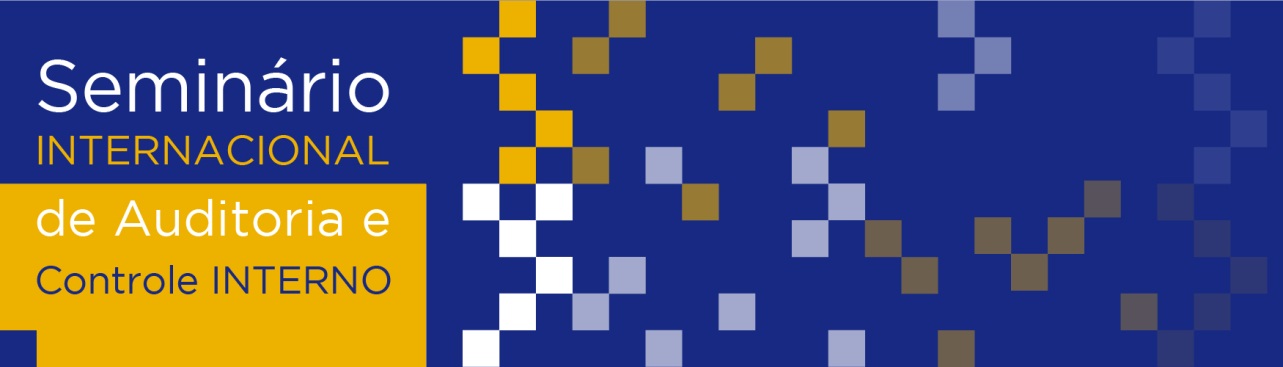 Reformando o Controle Interno Público: Lições (Não) Aprendidas

Raymond Hill, CGAP
Comissão Europeia
Direção-Geral de Orçamento
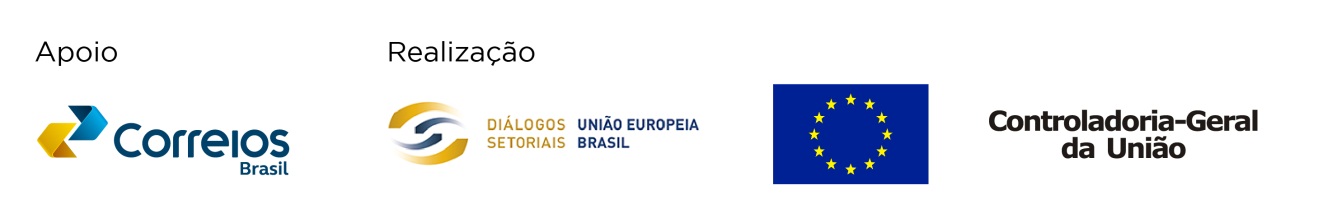 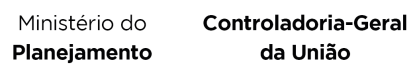 Conteúdo
Longa tradição da Comissão Europeia em tutorar o desenvolvimento dos Sistemas de Controle Interno Público (PIC)
Desafios na reforma do PIC
Lições não aprendidas
Condições para reformas bem-sucedidas
2
2009 Conferência sobre PIC em Bruxelas
Objetivo: Revisar e aprender lições sobre a implementação do Controle Interno Público nos novos Estados Membros da UE
Representantes forneceram retorno positivo sobre:
Abrangência do modelo de reforma (PIC)
Nossa tutoria no sequenciamento dos passos para reforma
Nossa orientação sobre os requisitos de competência do pessoal-chave no ambiente PIC
3
Muitos desafios para a implementação do PIC foram identificados
Ausência de disposições legais vinculantes: apenas dependência de padrões internacionais não vinculantes
Várias boas práticas: não há definição de melhor prática
Longo tempo necessário para as reformas
Pressão política para obter resultados visíveis rápidos
Natureza de curto prazo da assistência técnica
As reformas foram, por vezes, forçadas demasiadamente rápido pela comunidade de doadores, ultrapassando a capacidade de absorção nacional
Tradições de gestão e resistência
4
Tradições Gerenciais e Resistência
Às vezes, o dirigente máximo tenta controlar todos os detalhes
Falta de compreensão sobre responsabilização da administração
Às vezes, não há gestor!
Procedimentos de delegação pouco claros não permitem identificar gestor de tarefas
Os gestores têm medo da transparência
Transparência é muitas vezes vista apenas como destacar aspectos negativos: no entanto, ele também pode servir para destacar o bom desempenho
Melhor controle interno não é o mesmo que mais controles
5
Reforma do Controle Interno Público (PIC) – Lições (não) aprendidas
Política antes da formulação legal
Uma revisão dos marcos legais não é uma reforma
Uma transposição legal apressada leva a problemas na implementação
Planejar com antecedência para garantir recursos suficientes
Evitar excessiva segmentação - ficar de olho no panorama geral
Controle Interno deve coincidir com o sistema de Gestão das Finanças Públicas (PFM)
6
[Speaker Notes: Cheapest approach is often to fund a few expatriate experts with a few local staff 
Most donor-sponsored law reform projects run are based on a two-year cycle. 
Too short for complicated objectives – especially on legal reform]
Lição 1: Política antes de formulação legal
Uma política de reforma aprovada pelo governo deve definir a direção da reforma do Controle Interno
Projetos Piloto são uma forma efetiva de testar uma nova abordagem
Projetos Piloto devem ser executados antes da prescrição de  reformas legais
Não faz sentido adotar uma lei e, em seguida, testar a sua aplicação através de Projetos Piloto!
7
Lição 2: Uma revisão dos marcos legais não é uma reforma
Assim como uma base jurídica sólida, uma reforma profunda do setor público requer uma estratégia de gerenciamento de mudanças a longo prazo para modernizar a cultura administrativa
Estratégia de gestão de mudanças inclui:
Liderança política visível
Raciocínio para a mudança
Marcos: campeões e modelos 
Feedback e perspectiva da aprendizagem
Incentivar o interesse da sociedade civil na gestão pública
8
Lição 3: Uma transposição legal apressada leva a problemas na implementação
Legislar leva tempo
Novas leis exigem uma ampla consulta das partes interessadas
Novas leis devem ser desenvolvidas de acordo com a cultura administrativa nacional e a análise nacional de custo / benefício. A apropriação nacional é necessária.
O processo legislativo não democrático pode se mover rapidamente, mas, frequentemente, falha durante a implementação
9
[Speaker Notes: Law reform in the USA normally takes between 5-10 years from inception to law.

Copy/paste of foreign laws – without sufficient consideration and  adaption to local legal and administrative culture
Outside pressure - often laws are produced to tick the box of the donors reform agenda. As a result policy makers are not using a reasoned cost-benefit socioeconomic analysis of where the reform priorities lie  - only responding to external pressure.

Evidence is inadequate implementation
Can be done by  outside experts or even by local staff
Problem may not be the law – but often the law reform process that does not allow the participation and consultation of local stakeholders. And those excluded from the process  have a tendency to resist changes imposed without their knowledge or informed consent.

As a result policy makers are not using a reasoned cost-benefit socioeconomic analysis of where the reform priorities lie  - only responding to external pressure.]
Lição 4: Planejar com antecedência para garantir recursos suficientes
Reformas levam tempo - garantir tempo suficiente.
Necessidade de pessoal qualificado, motivado e empoderado no nível central
Necessidade de infraestrutura para treinamento contínuo
Buscar acordos para apoiar a assistência técnica a médio / longo prazo
10
Lição 5: excessiva segmentação - não ficar de olho no panorama geral
Segmentação excessiva pode produzir abordagens hiper-focalizadas que ignoram problemas sistêmicos e não conseguem compor um conjunto integrado eficaz.
Coordenação e sequenciamento de todas as reformas relacionadas ao PIC (especialmente, reforma da Administração Pública e reforma do Orçamento e Contábil) é necessária - em nível estratégico.
11
Lição 6: Controle Interno deve coincidir com o sistema de Gestão das Finanças Públicas
Há três etapas básicas do desenvolvimento da Gestão Financeira Pública:
Fase 1: Impor a conformidade financeira básica
Caracterizada pelo orçamento tradicional (controle das entradas)
Fase 2: Assegurar a estabilidade fiscal no médio prazo
Caracterizada por marcos orçamentários de médio prazo
Fase 3: Atingir os objetivos políticos de forma eficiente / eficaz
Caracterizada por "orçamento de desempenho / gestão"
12
Caminho para o desenvolvimento de sistemas de GFP
Tipo de orçamento
Sistema de controle interno necessário
Objetivo
Primário / Entregas
2. Eficiência e Eficácia
Foco na eficiência e na eficácia do atingimento dos objetivos das politicas
Foco nos produtos e resultados
Ênfase nos resultados / entregas dos programas 
Estilo descentralizado de gestão
2. Estabilidade e sustentabilidade macrofiscais
Controle tradicional das entradas, orientação plurianual
Ênfase em macropolíticas
Estilo de gestão centralizado
Foco nas despesas fiscais globais, base plurianual, ativos e passivos
1. Conformidade Financeira / Controle Fiscal
Orçamento tradicional com ênfase no controle detalhado das entradas (economicidade no uso das entradas)
Orientação anual
Estilo de gestão centralizada
Foco na conformidade, regularidade no uso dos recursos
13
Reforma do Controle Interno Público (PIC): Condições para sucesso
Propriedade:
Compromisso político: políticos lideram, técnicos seguem
Alta administração aceita que a reforma é necessária
Garantir a mudança na cultura administrativa:
Entendimento de que o processo legislativo e aderência às normas legais não é suficiente, mas que há uma necessidade de responsabilização administrativa e delegação real
Recursos suficientes:
Uma Unidade de Harmonização Central com recursos adequados e capacitada conduz a mudança e lida com as expectativas das partes interessadas
14
Reforma Controle Interno Público (PIC): Condições para sucesso (cont.)
Uma abordagem integrada:
PIC não é uma reforma autônoma e técnica, mas parte das reformas públicas gerais da Gestão de Finanças e da Administração Pública
Uma reforma abrangente é melhor do que mudanças fragmentadas
Gerenciamento de projetos de longo prazo
Formação continuada e sustentável para todos
15